สมาคมโรคจากการหลับแห่งประเทศไทย
ร่วมกับ
ศูนย์นิทราเวช โรงพยาบาลจุฬาลงกรณ์
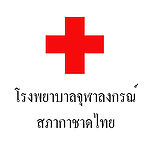 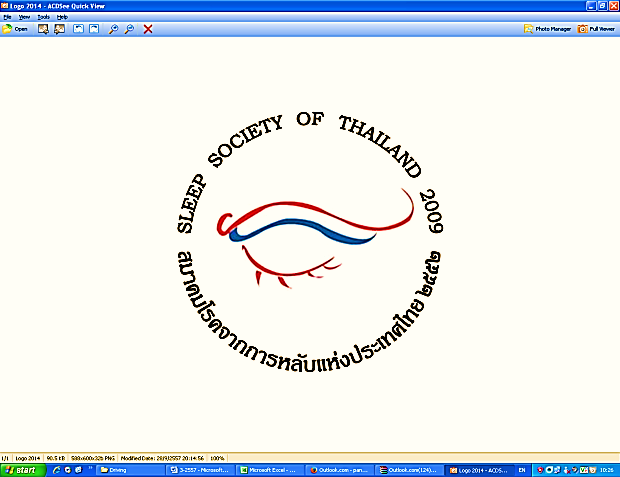 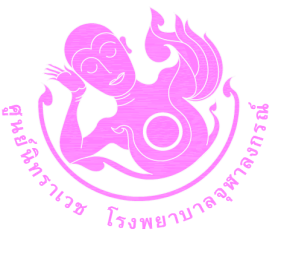 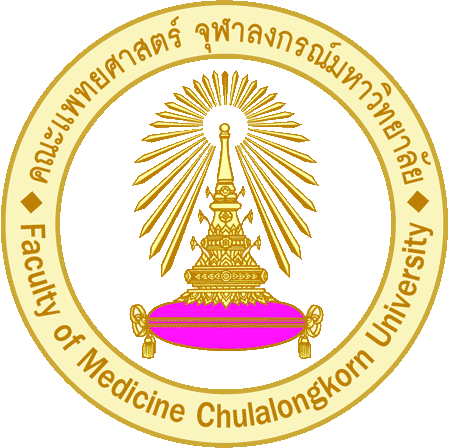 งานประชุมวิชาการประจำปี 2561
“Practical management in common sleep disorders”

ระหว่างวันที่ 9-10 สิงหาคม 2561
ห้องประชุม 312/3 ชั้น 3 ตึก อปร. โรงพยาบาลจุฬาลงกรณ์ สภากาชาดไทย
สนใจลงทะเบียนได้ตั้งแต่บัดนี้จนถึงวันที่ 31 กรกฎาคม 2561                         
**รับจำนวนจำกัด**
ข้อมูลลงทะเบียน www.sst.or.th หรือ ติดต่อได้ที่คุณธนภรณ์  รัตนทากุล (เลขาสมาคมฯ) โทร.096-712 0005 และ062-436 3887
**สามารถเบิกค่าใช้จ่ายต่างๆ ได้ตามสิทธิ์ ตามระเบียบของทางราชการ โดยจะต้องได้รับอนุมัติจากผู้บังคับบัญชาและไม่ถือเป็นวันลา**